Les Poneys de Sophie
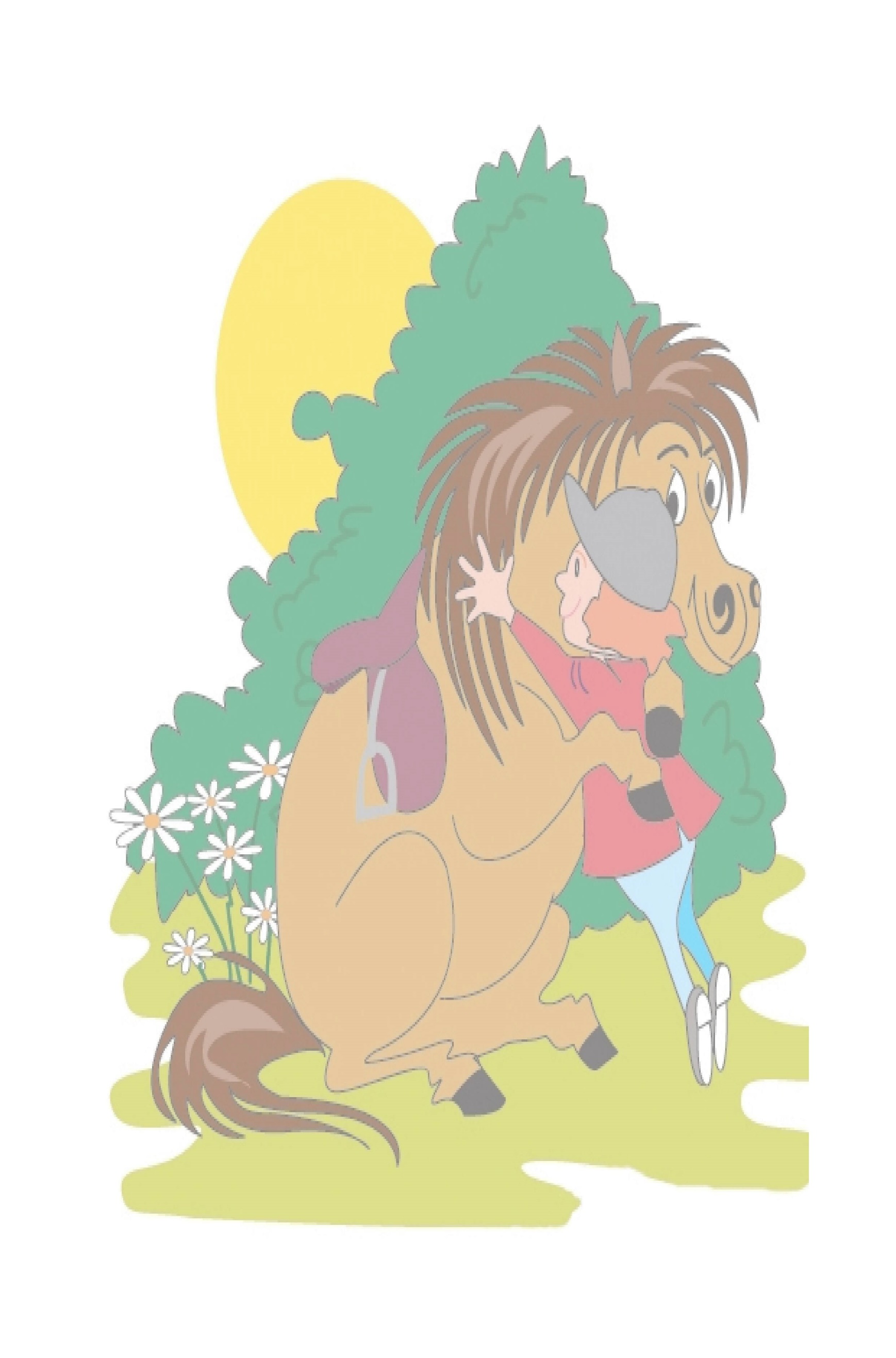 TARIF 2021/2022
1H de cours collectif sans adhésion
30 €
1H de leçon particulière
De 35 à 45 €
Carte de membre :
(Donne droit à -10% sur les tarifs animations)
Année complète	90 €
Demi année	60€

Forfaits cours :
  Annuel		Week-end (Samedi et Dimanche)	36 séances		    756€
  21€/séance	Mercredi			33 séances		    693€
  Trimestriel  22€/séance
  1er trimestre 	Mercredi 12 séances   264€	Week-end 13 séances      286€
  2ème trimestre 	Mercredi 11 séances   242€	Week-end 11 séances      242€
  3ème trimestre 	Mercredi 10 séances   220€	Week-end 12 séances      264€
  Mensuel   24€/séance				4 séances	     96 €
  Babyshet  22€/séance     				4 séances	     88 €

Passage Examen :
	Forfait (licence, diplôme, examen)		      Enfant   50 €   Adulte  60 €
	Licence				      Enfant   25 €   Adulte  36 €
  
Animations :
Promenade en main :
	Avec un adulte	15 minutes    10 €	    	30 minutes	  12 €	Avec Sophie	30 min pour faire ami‐ami avec ton poney
			30 min en balade sur son dos	  	   22 €
Animation de groupe : 					              Sur devis
Anniversaire :
	Deux heures d’animation (minimum 8 enfants)	 par enfant    20 €
Babyshet (3 à 6 ans) :
	Leçon 	1 heure					   25€
	Mini stage  2 heures					   45€
Stage :
	Semaine (4 x ½ journée)				200 €
	Semaine (5 x ½ journée)				248 €
	½ journée (3 heures)					  60 €
	Journée avec équitation et découverte faune et flore		  80 €
	(9 heures / 17 heures)
Pour plus de renseignements 06.70.75.28.91
www.lesponeysdesophie.fr